ELUsmetsKirjutajate - 1. rühm
15.01.2021
Grupp: 
Erika Tumme - Aasia uuringud
Kristjan Kurg – Ajakirjandus
Carmel Karlson – Keskkonnakorraldus
Kärolin Kork - Integreeritud loodusteadused
Maris Kimberg - Aasia uuringud
Carl Voldemar Laksberg - Bioloogia

Juhendajad: 
Esta Kaal, Martin Küttim

Koostööpartnerid: 
SA Erametsakeskus, Eesti Erametsaliit, TLÜ BFM, Ando Eelmaa, Raadio 4
PROBLEEM
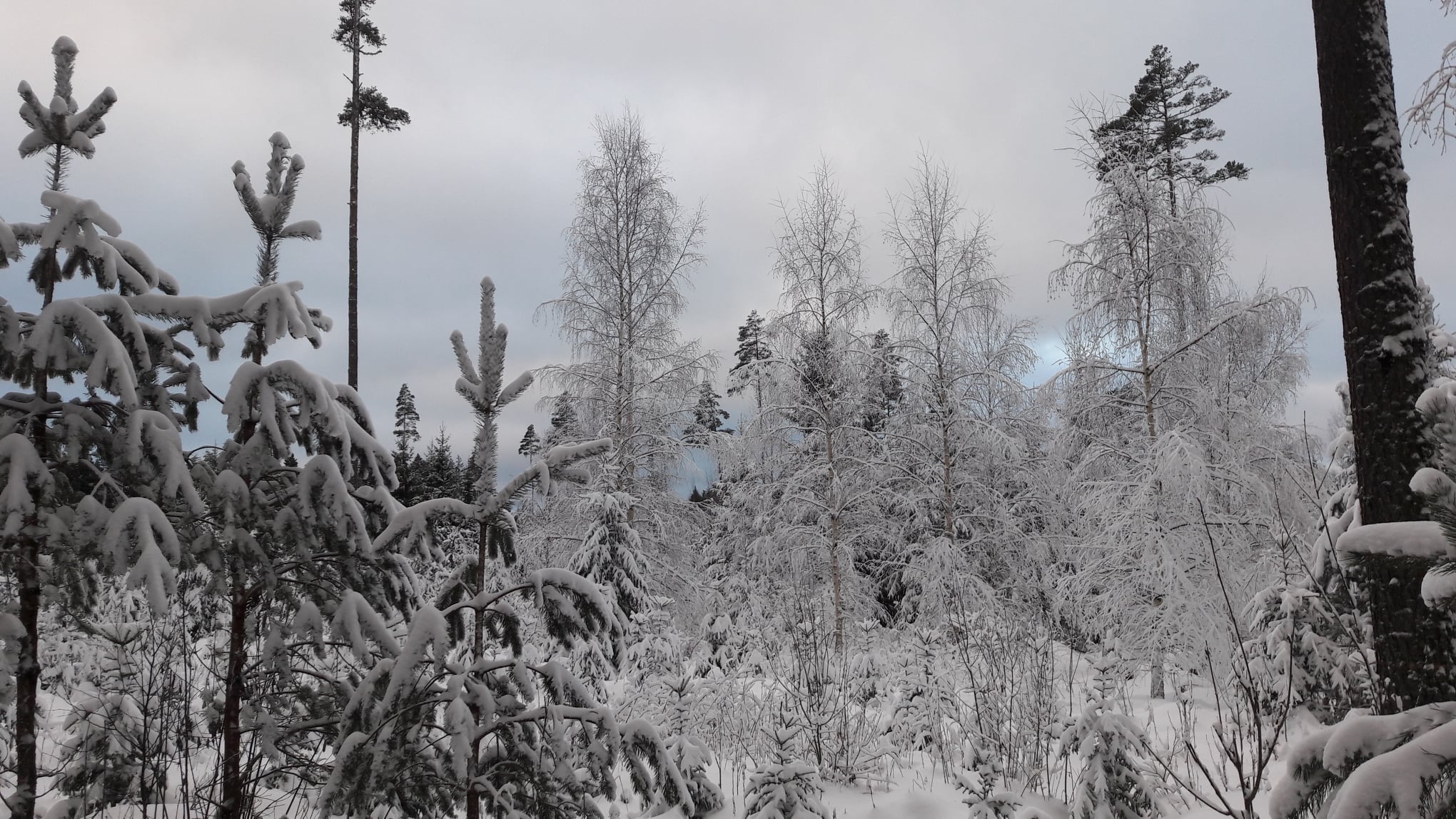 Metsanduse teema on väga polariseeritud 
Erinevad osapooled ei leia üksmeelt
Meediakajastus teenib erinevate osapoolte huve
EESMÄRK
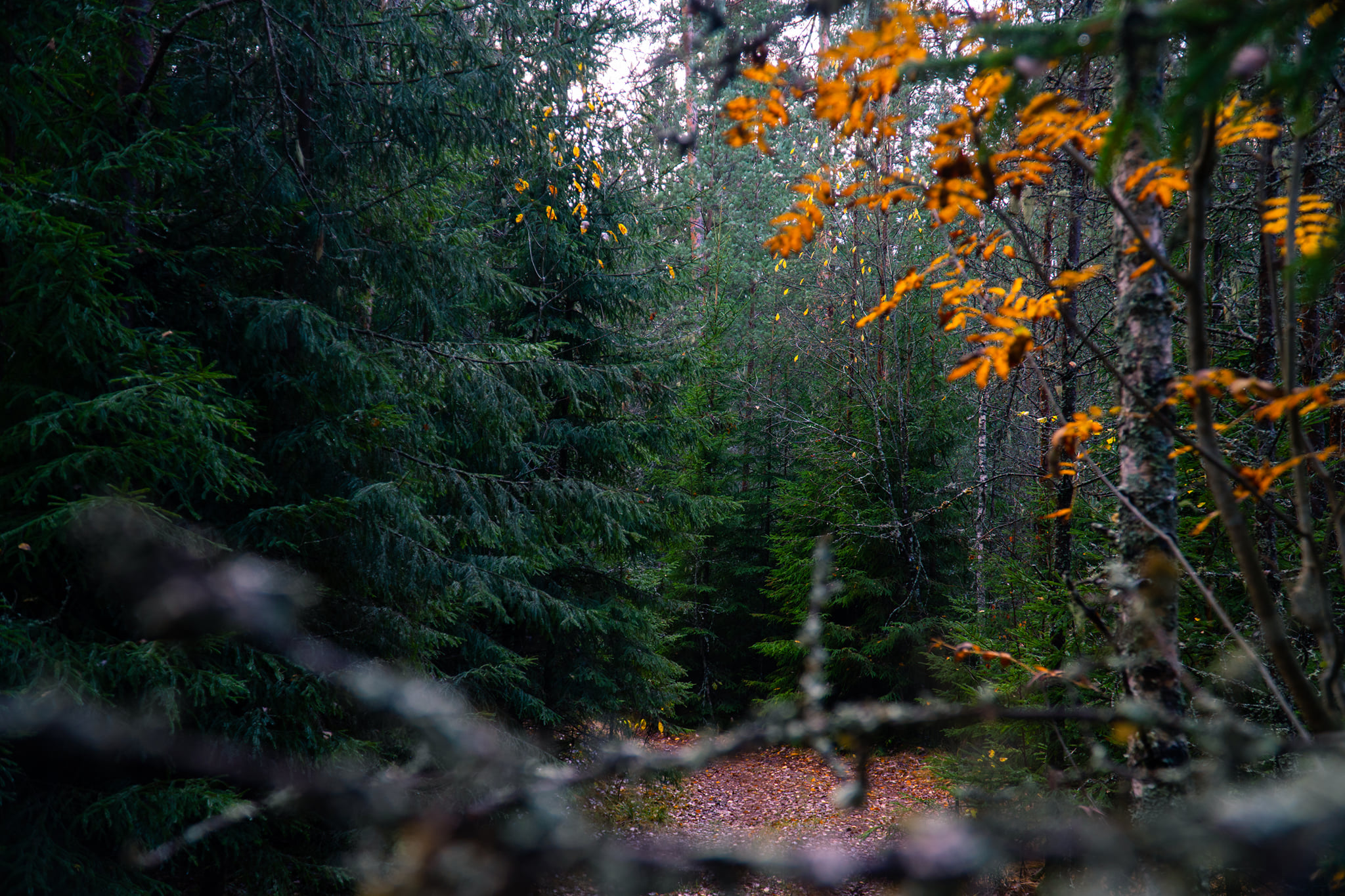 Peategelase – METS – fookusesse toomine
Jätkusuutliku metsamajanduse selgitamine
Osapoolte lähendamisse panustamine
Jätkusuutlikult metsa majandavate metsaomanike esile toomine
SMART EESMÄRK
avaldada meedias valmis kirjutatud artiklid
PROTSESS
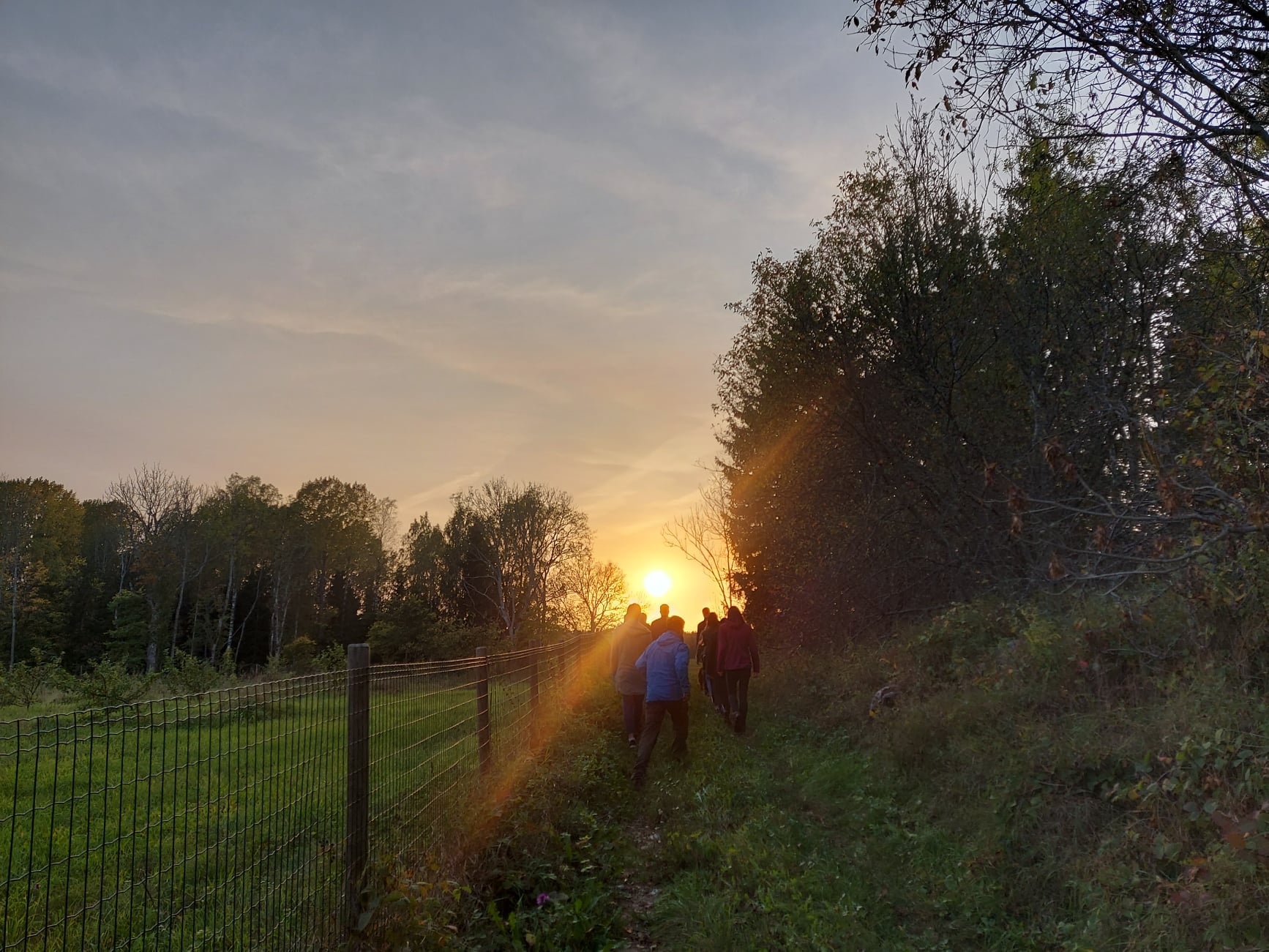 Teemaga lähemalt tutvumine
Huvigruppide külastus
Meediapildi monitoorimine
Artiklite teemade otsimine
Intervjuude läbiviimine ja materjali kogumine
Artiklite kirjutamine
Vene keelde tõlkimine
Avaldamine
TEADUSPÕHISUS
Ökoloogia
Kommunikatsioon
Sotsiaalmeedia turundus
TULEMUSED
PROJEKTI TULEMUSED
-2 konkurssi –                                      fotovõistlus ja   Miks mets on hea
-5 artikli postitust ja 4 artikli 
kirjutamine
-5 podcasti postitust
-78 jälgib, 61 meeldib
Artiklid									Saated
1.Meelis Pärtel – Postimees
2.Bernd Neugebauer – Edasi
3.Metsamajandajate konkurss
4.Külaskäik Ando Eelmaa juurde
5.Kohtumine Erametsaliidu ja –keskuse esindajatega
6.Intervjuu Margus Maasikuga
7.Intervjuu Andres Jääratsiga
8.Rahvaküsitlus “Mis on metsa väärtus sinu jaoks?”
1.Kalevi Kukk ja Asko Lõhmus ökosüsteemidest – Ööülikool
2.Marju Kõivupuu – rühm 2
3.Kaspar Põder – Single Earth – rühm 2
4.Maksim- Viivikonna jahimees – rühm 2
5.Raadio 4 – Deniss Tihhomirov – rühm 2
JÄRELDUSED, KOKKUVÕTE
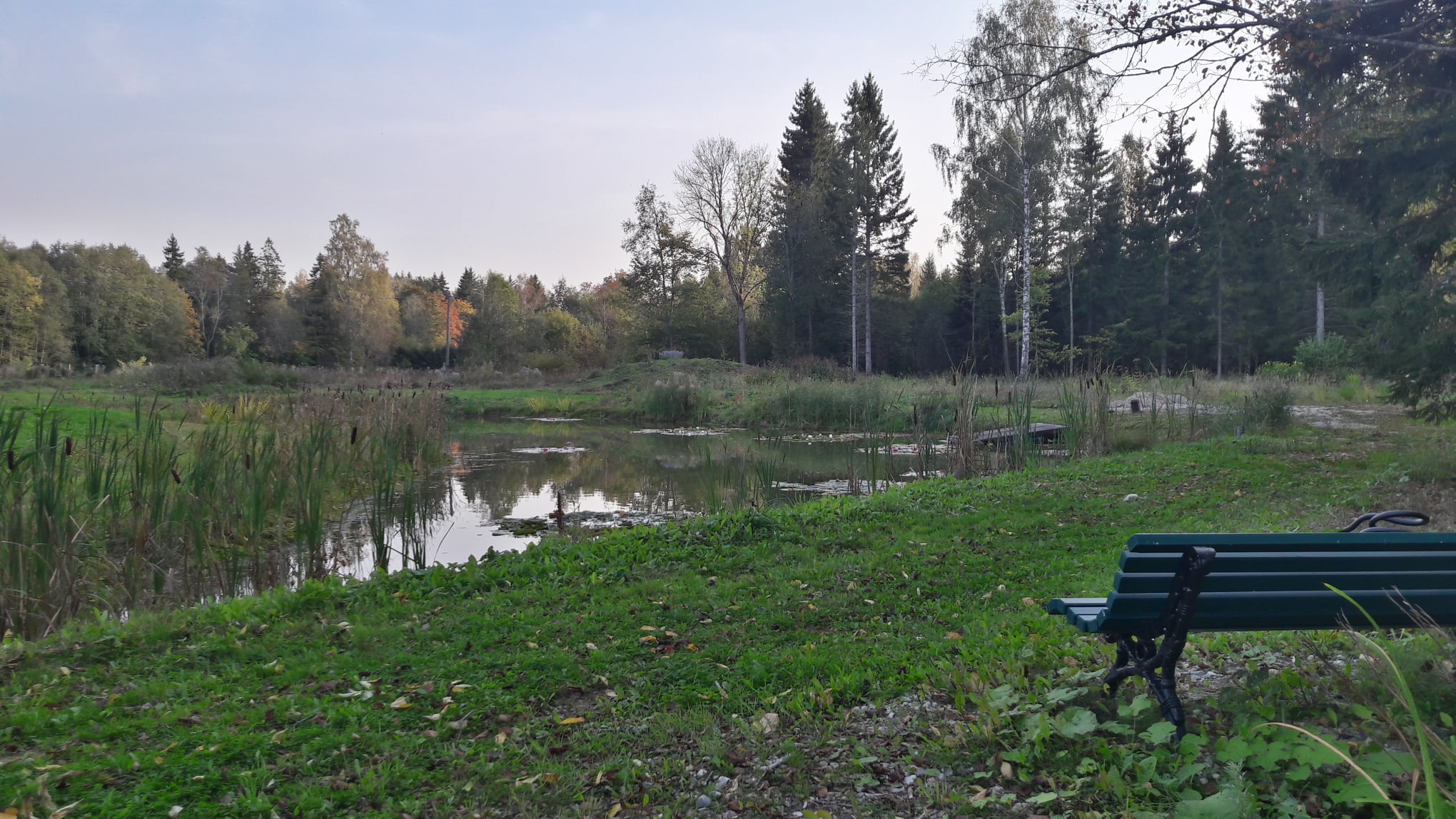 -Metsa tuleb rohkem väärindada
-Metsa tuleb käsitleda erinevalt
-Lageraie kõrvale tuleb otsida alternatiive
-Mets ei ole ainult puit, areneb ka puhkamine metsas
-Tunnustame jätkusuutlikke majandajaid
TÄNAME!